Vision Statement Analysis
We want all pupils to access the most current technology. We want them to learn the skills that matter so they can apply them in a forever changing digital world.
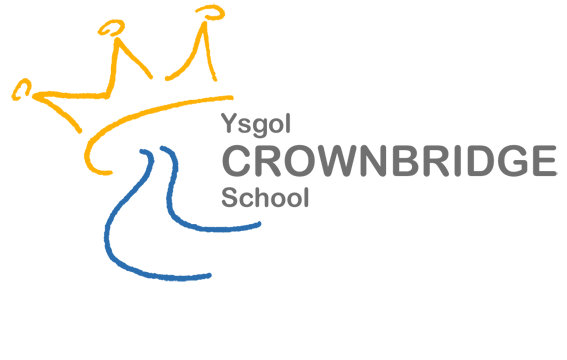